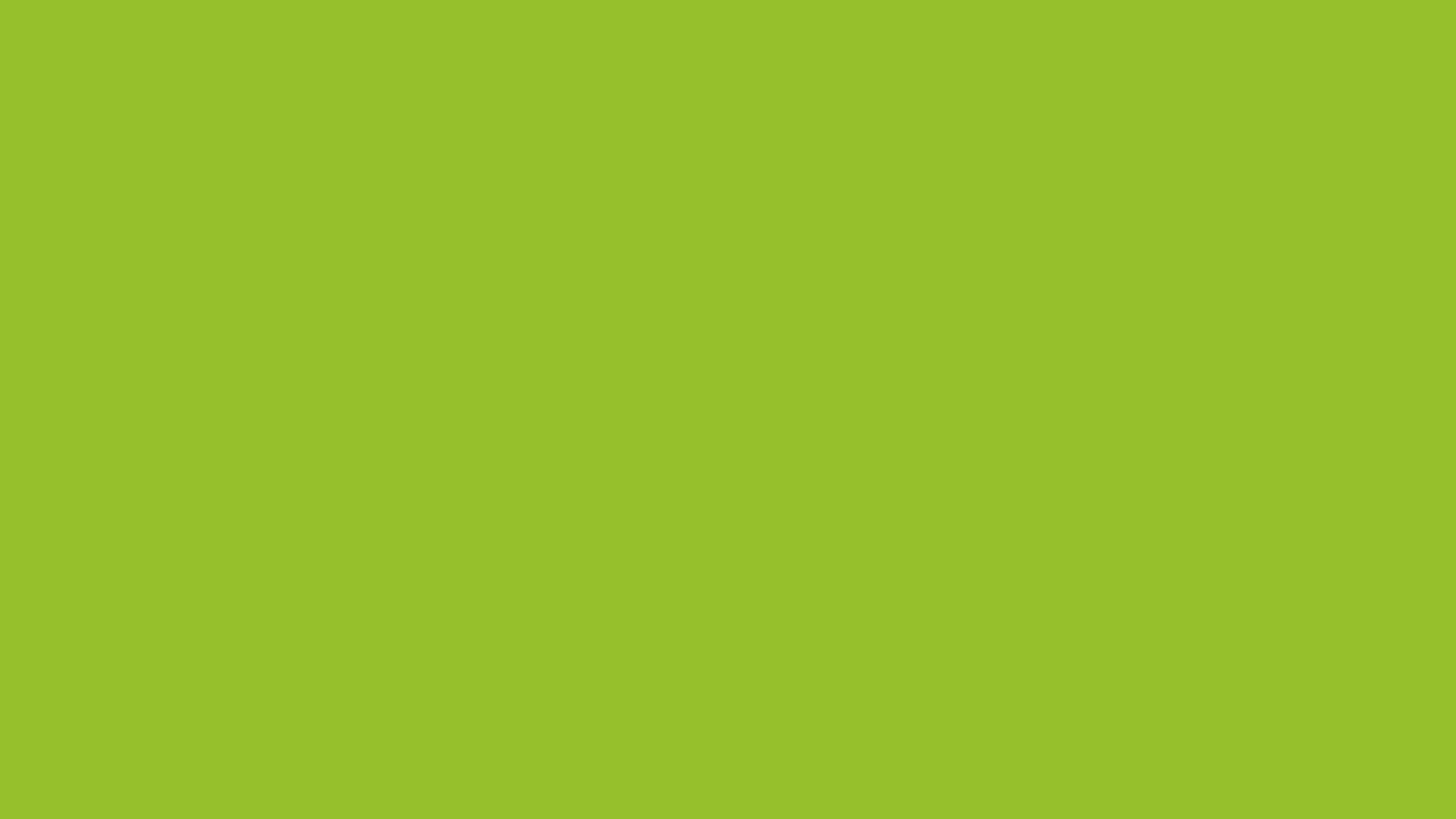 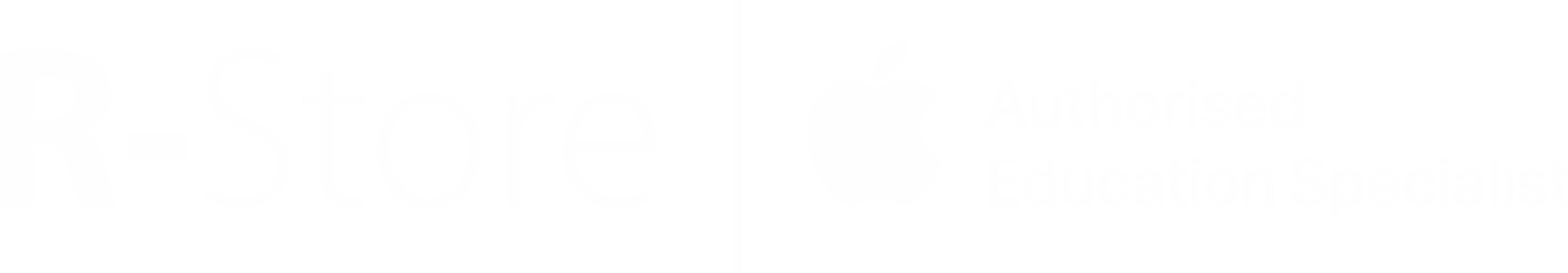 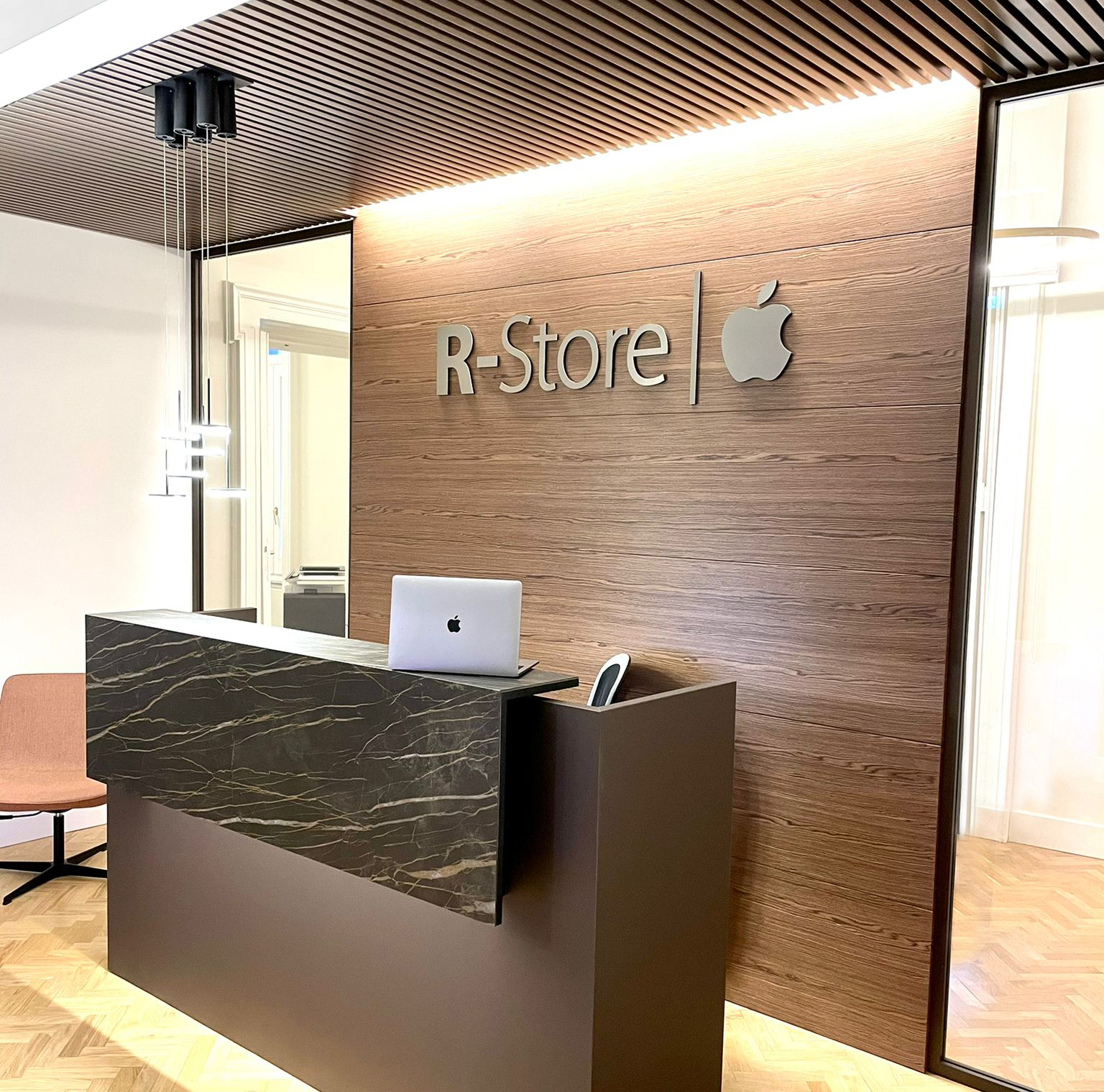 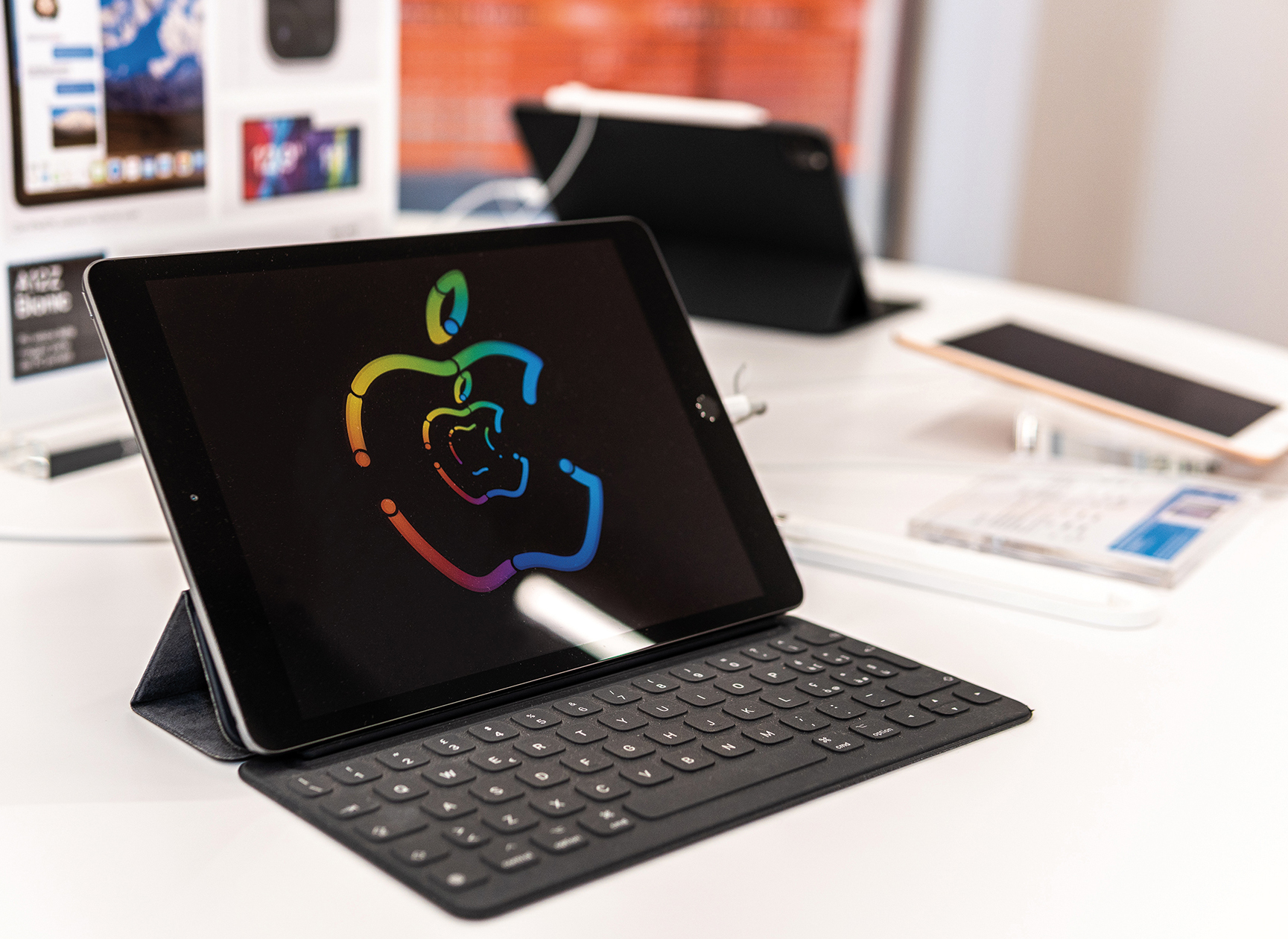 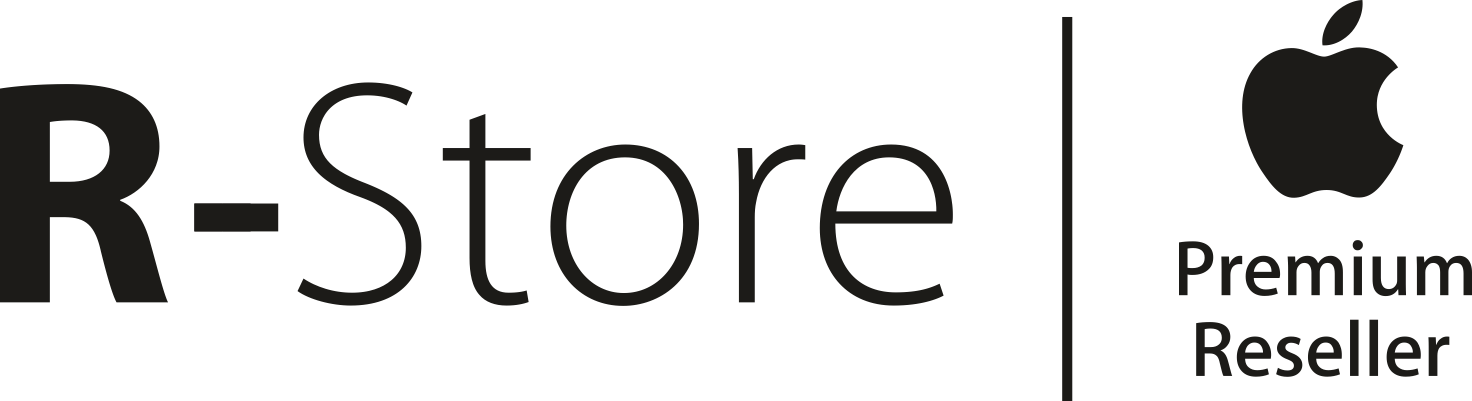 R-Store nasce a Napoli nel 2008 come Apple Premium Reseller. Di Apple sposa appieno la filosofia impegnandosi a garantire la migliore customer experience possibile.
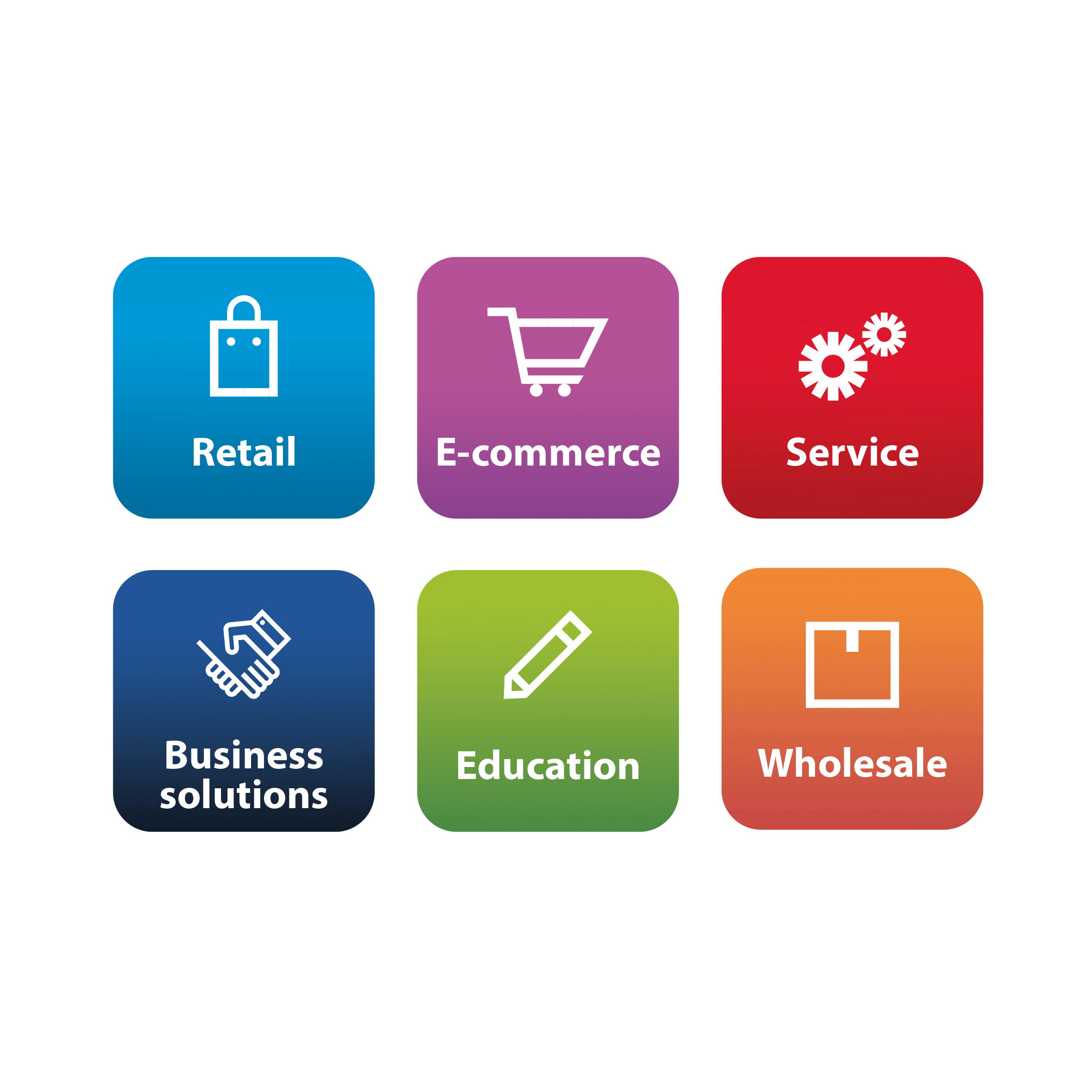 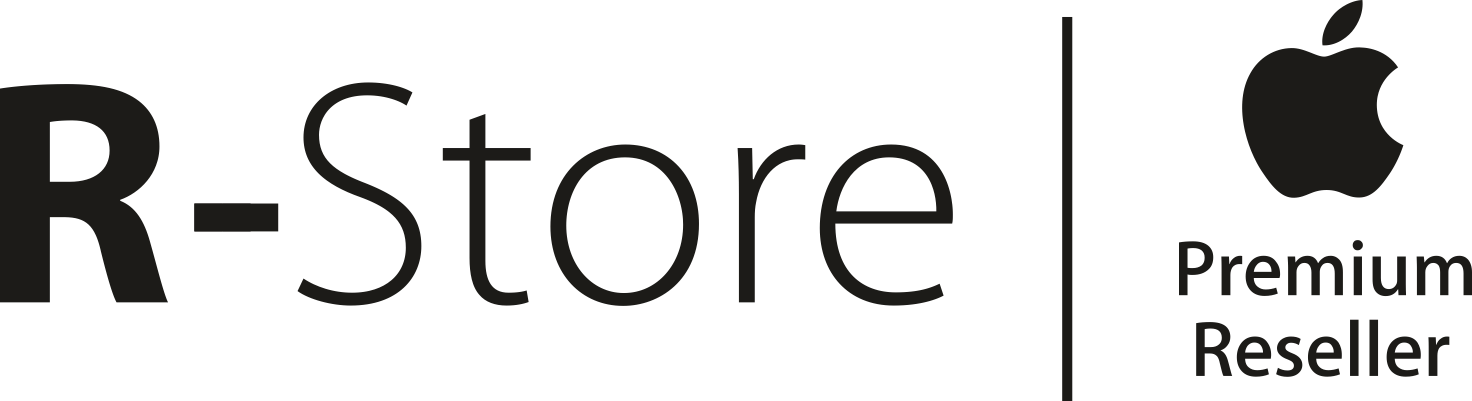 Lombardia
Milano Piave
Milano Mercato
Milano City Life
Milano Valtellina
3
4
Veneto
Padova
Treviso
Trieste
1
Emilia Romagna
Parma - CC La Galleria
Molise
Campobasso
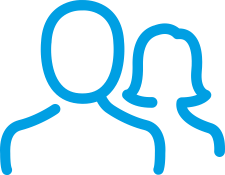 Basilicata
Potenza
3
280 Persone
1
Lazio
Roma Appio
Roma EUR
Roma Maximo
9
1
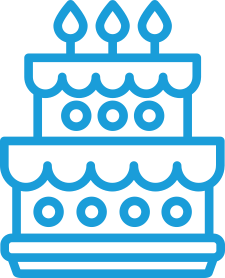 Campania
Avellino
Caserta
Napoli Chiaia
Napoli Toledo
Napoli Vomero
13 Anni di attività
Nola
Giugliano
Pontecagnano
Pompei
2
Calabria
Rende
Reggio Calabria
5
Sicilia
Palermo Libertà
Palermo Notarbartolo
Catania
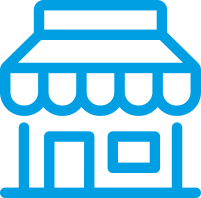 29 Store
Messina
Ragusa
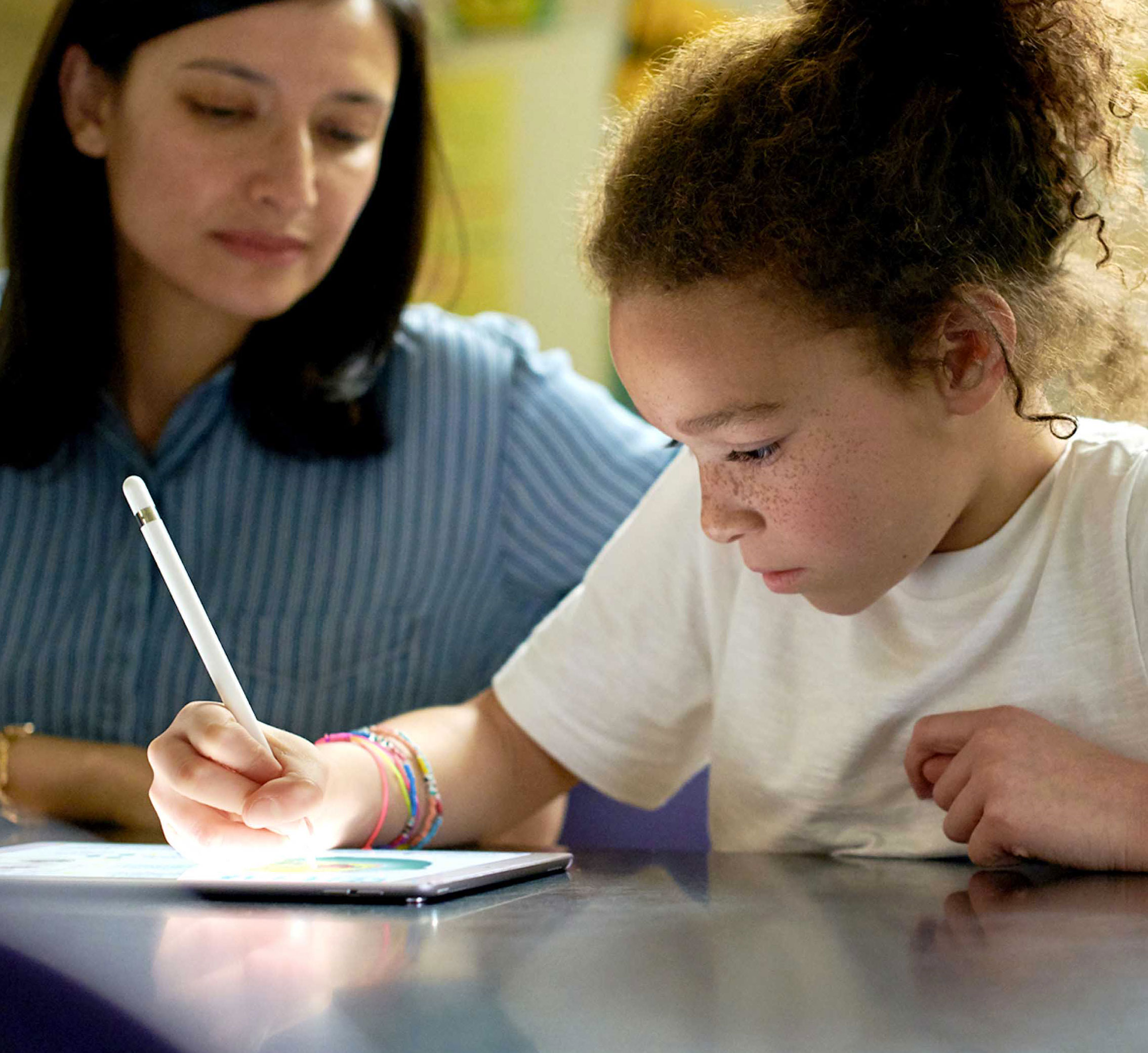 La Vision
Al centro di tutto quello che Apple fa c’è un’unica vision: creare prodotti straordinari che arricchiscano la vita delle persone. 
Questa vision definisce non solo quello che Apple crea, ma anche il modo in cui lo fa e cosa considera importante. 
La tecnologia Apple è pensata per offrire a studenti e studentesse nuovi modi di apprendere e dimostrare ciò che hanno imparato, indipendentemente dal metodo di studio più adatto a loro.

R-Store ha iniziato il suo percorso nell’istruzione perché crede fortemente che la tecnologia possa trasformare la scuola, far nascere nuovi modi di pensare e sviluppare nuove idee.
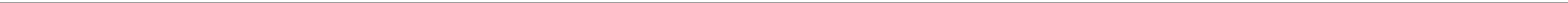 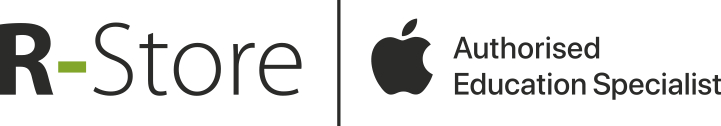 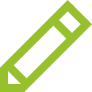 Protocollo d’intesa
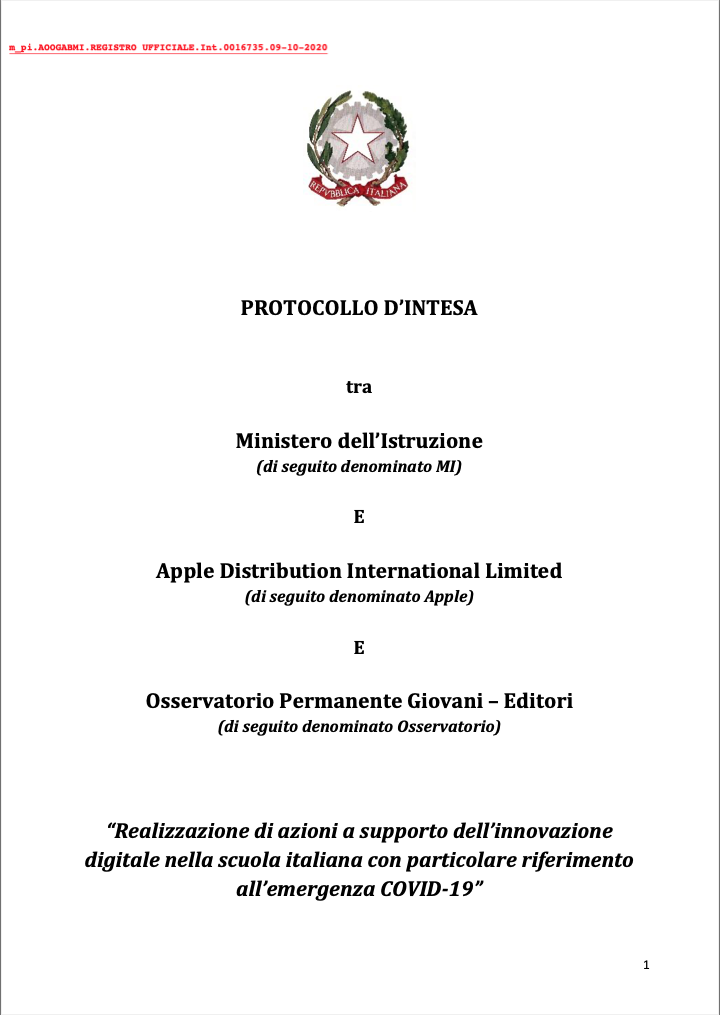 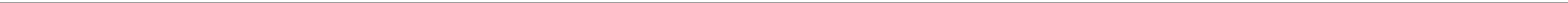 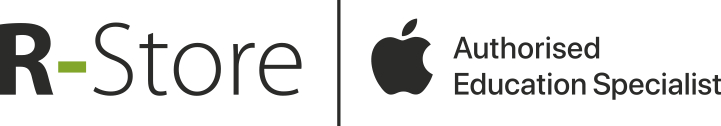 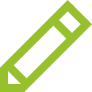 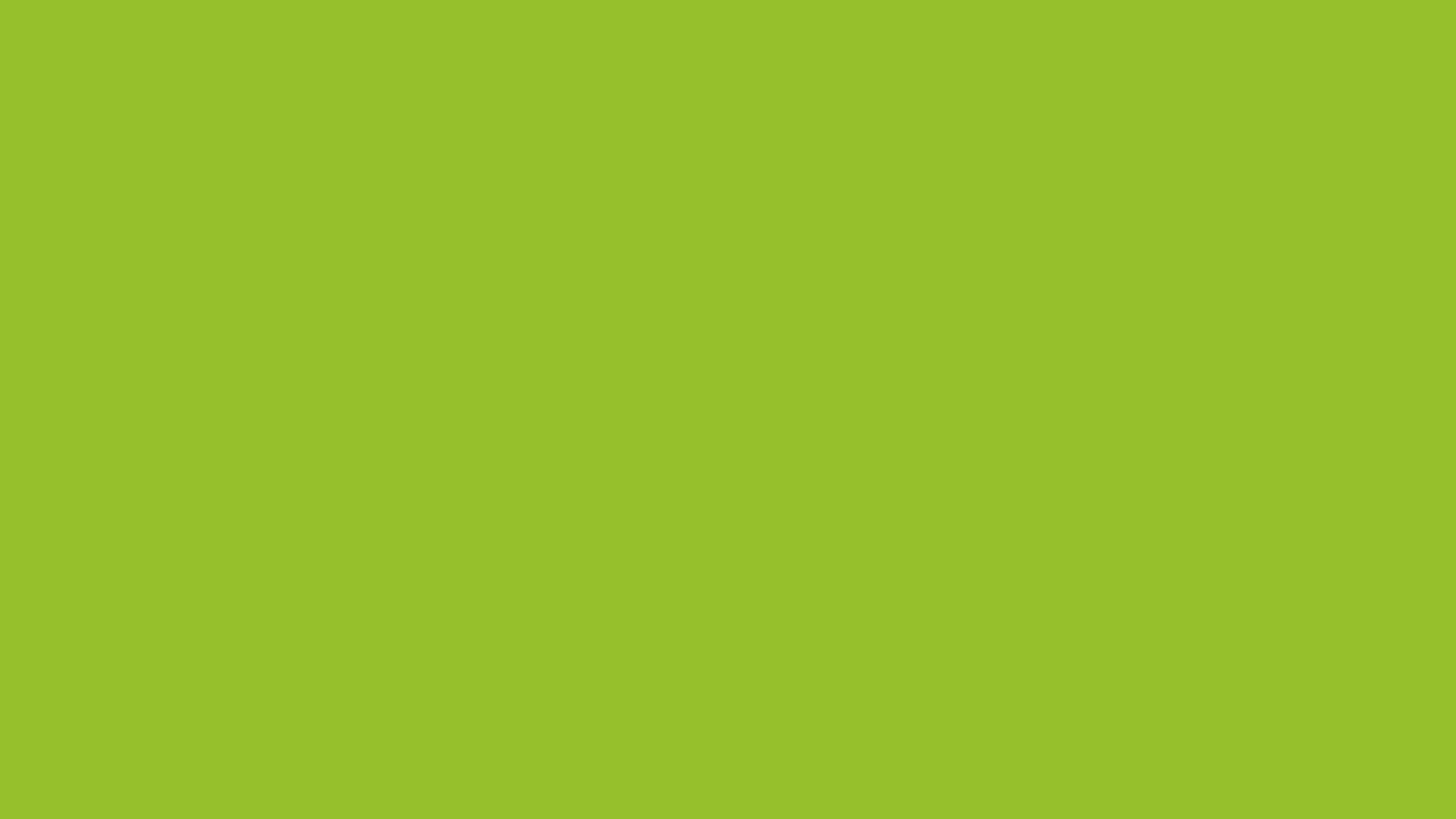 Formazione e training 
con Apple Teacher e docenti certificati
Apple Teacher
Apple Teacher Learning Center
Today at Apple
Apple Education Learning Series
Conferenze virtuali
Apple Professional Learning Specialist
Apple Learning Academy
@AppleEDU
#AppleEDUchat
Apple Distinguished Educator
Protocollo di Intesa
Webinars ed eventi dedicati alla scuola, di ogni ordine e grado
Coding
Creatività
Accessibilità
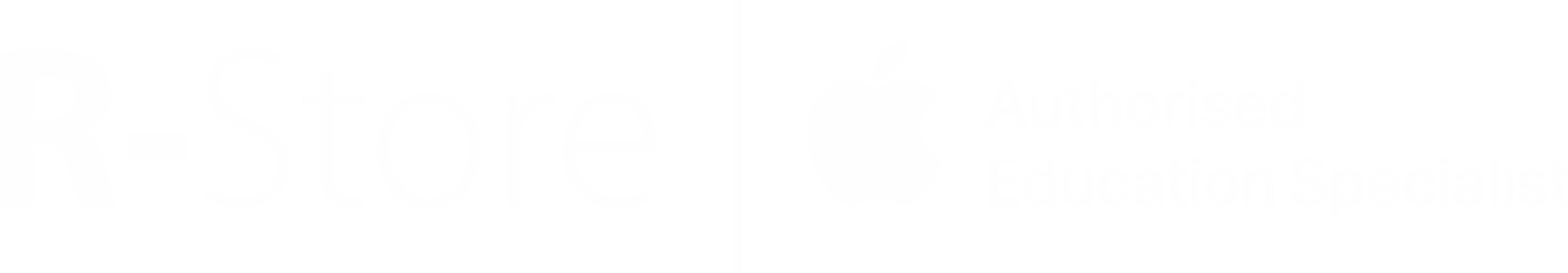 [Speaker Notes: Proposizione commerciale
Partnership strategiche
Partnership applicative]
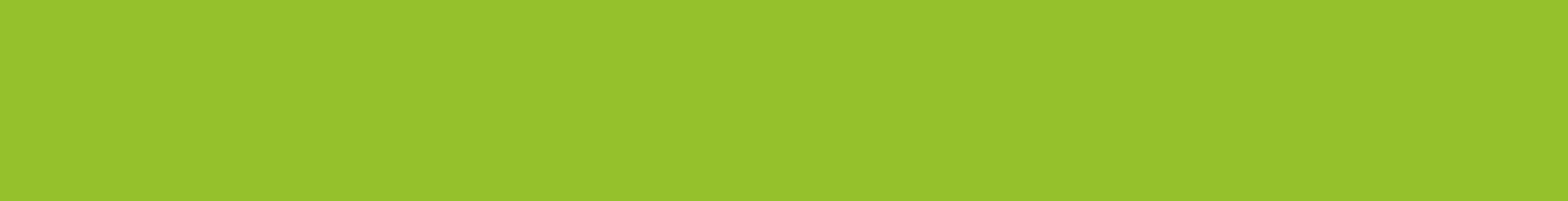 Parental Purchase Program
Investi nel futuro di tuo figlio
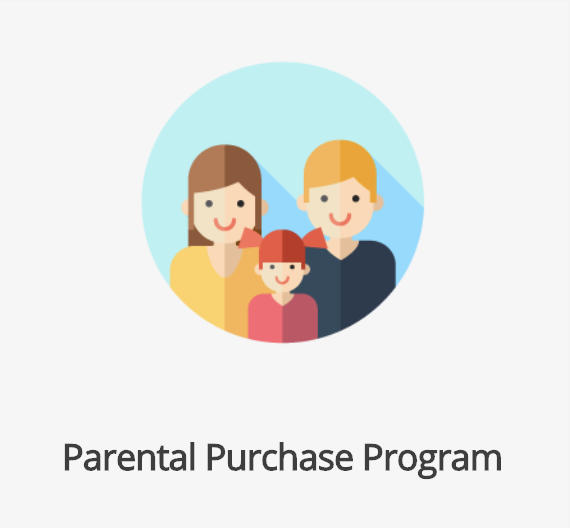 Condizioni economiche riservate alle istituzioni
Assistenza tecnica di supporto
Predisposizione dei dispositivi per uso didattico
Portale internet dedicato alle famiglie
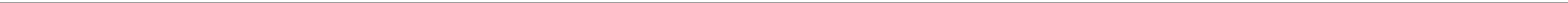 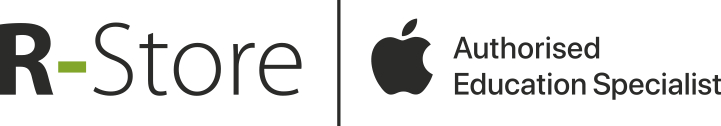 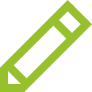 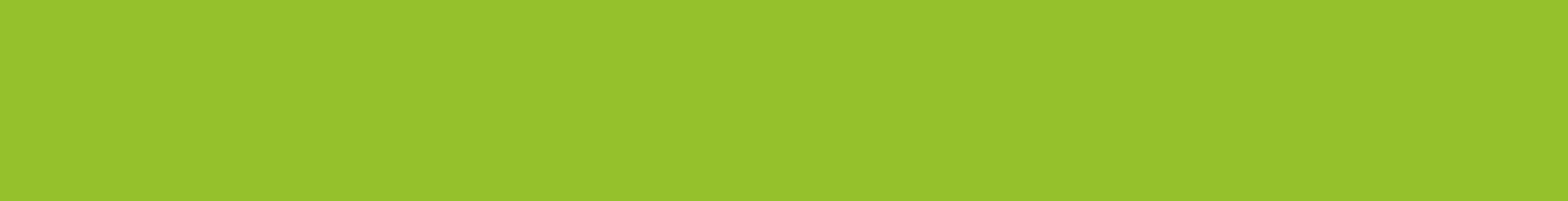 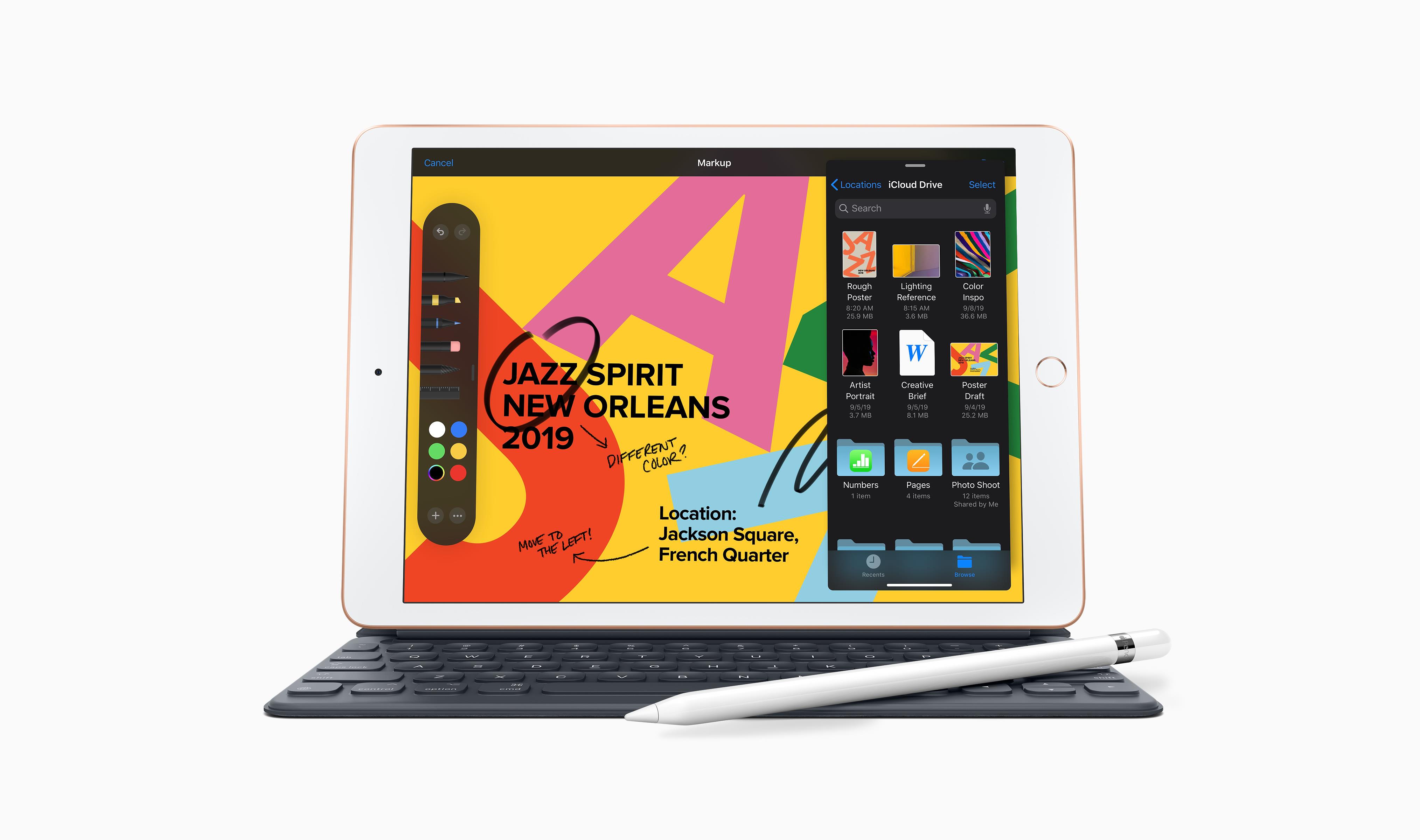 Parental Purchase Program
Didattica innovativa con iPad e i migliori accessori dedicati.
iPad 2020 10,2 “ Wi-Fi 32 e 128gb
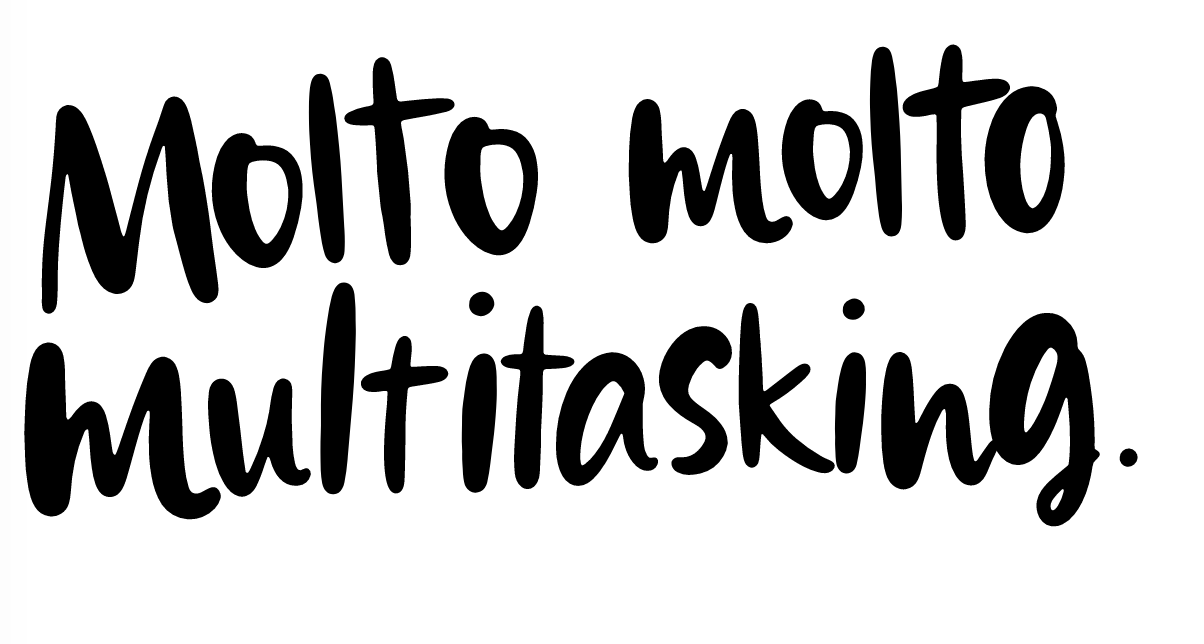 Display retina Multi-Touch retroilluminato LED da 10,2" con tecnologia IPS, 2160x1620 pixel a 264 ppi, rivestimento anti-impronte, Chip A12 Bionic a 64 bit, Neural Engine integrato, fotocamera da 8MP, videocamera FaceTime HD, registrazione video HD a 720p.
Rendi unica l’esperienza dell’apprendimento!
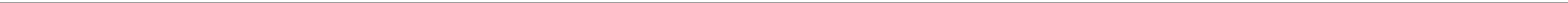 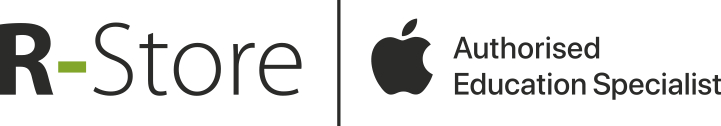 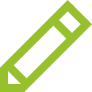 [Speaker Notes: Benvenuti. Oggi vi parlerò degli Apple Deployment Program: si tratta di programmi creati da Apple che semplificano la distribuzione e la gestione di iPad, iPhone, Mac e contenuti all’interno di un’organizzazione.]
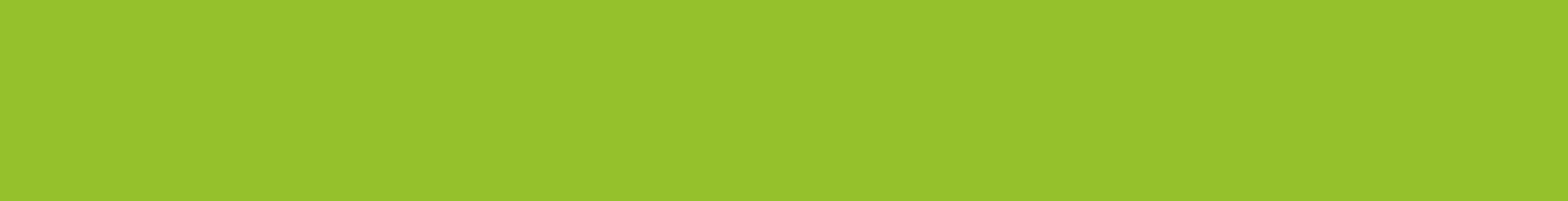 Parental Purchase Program
Didattica innovativa con iPad e i migliori accessori dedicati.
Custodia Protettiva WorkMate Cygnet
Custodia studiata per la massima protezione durante l’anno scolastico e professionale
Scocca in poliuretano termico per resistenza all'abrasione
Anima in elastomero di poliuretano per resistenza agli urti
Facile accesso alle porte audio e di ricarica 
Design Ultra-Resistente per lunga durata
Rendi unica l’esperienza dell’apprendimento!
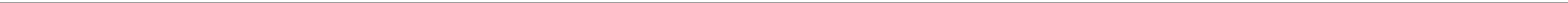 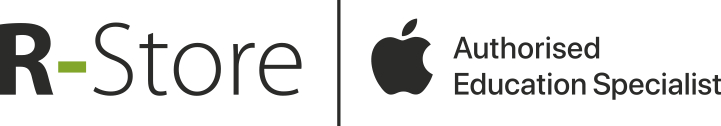 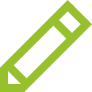 [Speaker Notes: Benvenuti. Oggi vi parlerò degli Apple Deployment Program: si tratta di programmi creati da Apple che semplificano la distribuzione e la gestione di iPad, iPhone, Mac e contenuti all’interno di un’organizzazione.]
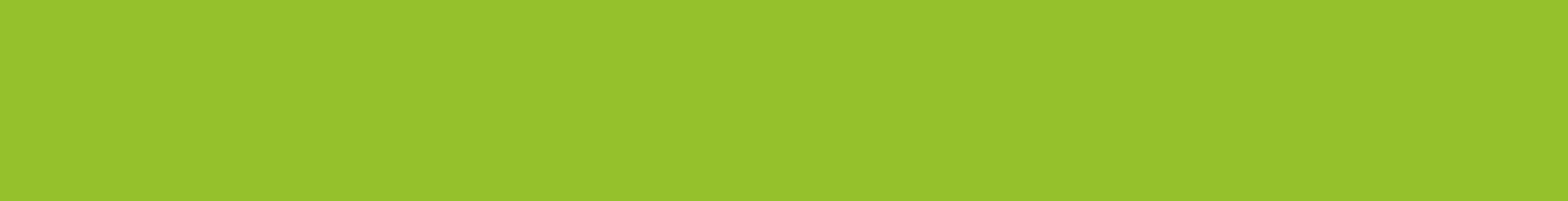 Parental Purchase Program
Didattica innovativa con iPad e i migliori accessori dedicati.
Apple Pencil 1st. gen.
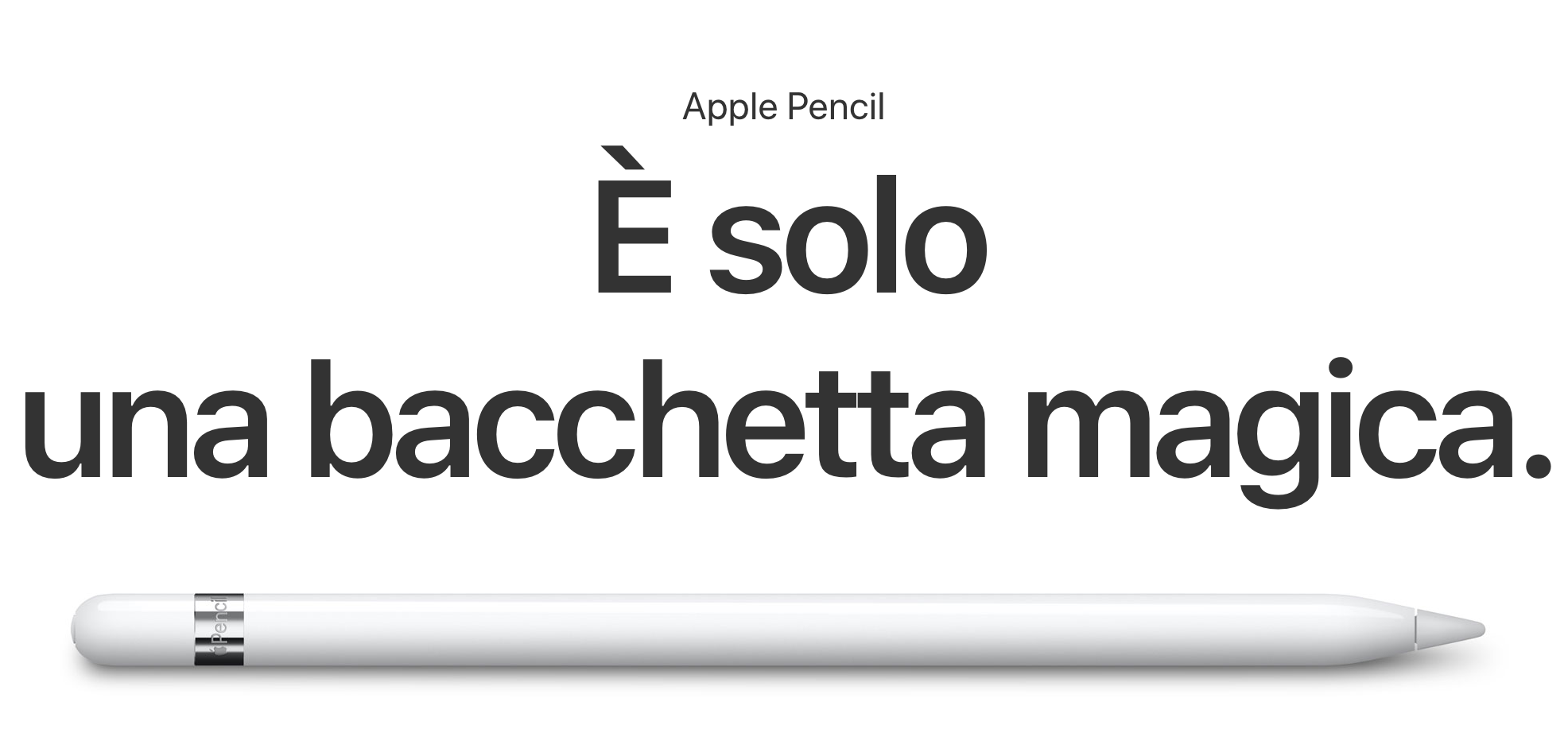 Abbinamento e carica via Lightning
Precisione all’ultimo pixel
Sensibile all’inclinazione e alla pressione
Latenza impercettibile
Rendi unica l’esperienza dell’apprendimento!
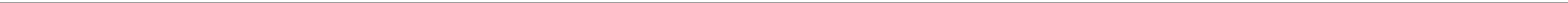 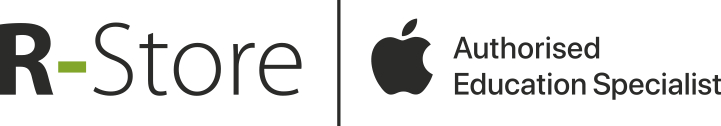 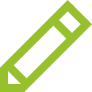 [Speaker Notes: Benvenuti. Oggi vi parlerò degli Apple Deployment Program: si tratta di programmi creati da Apple che semplificano la distribuzione e la gestione di iPad, iPhone, Mac e contenuti all’interno di un’organizzazione.]
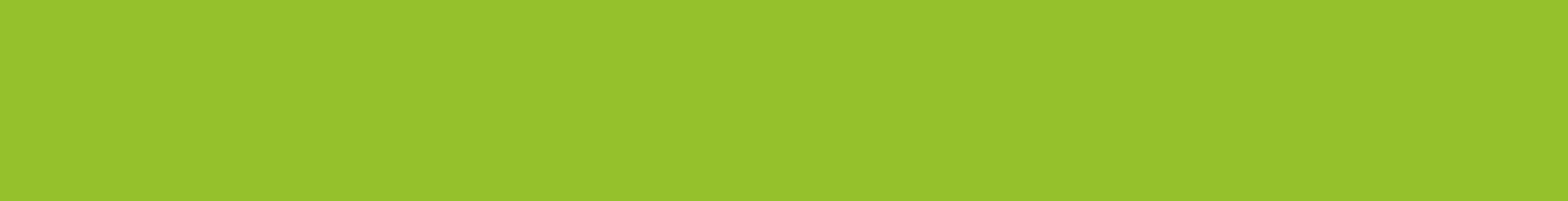 Parental Purchase Program
Didattica innovativa con iPad e i migliori accessori dedicati.
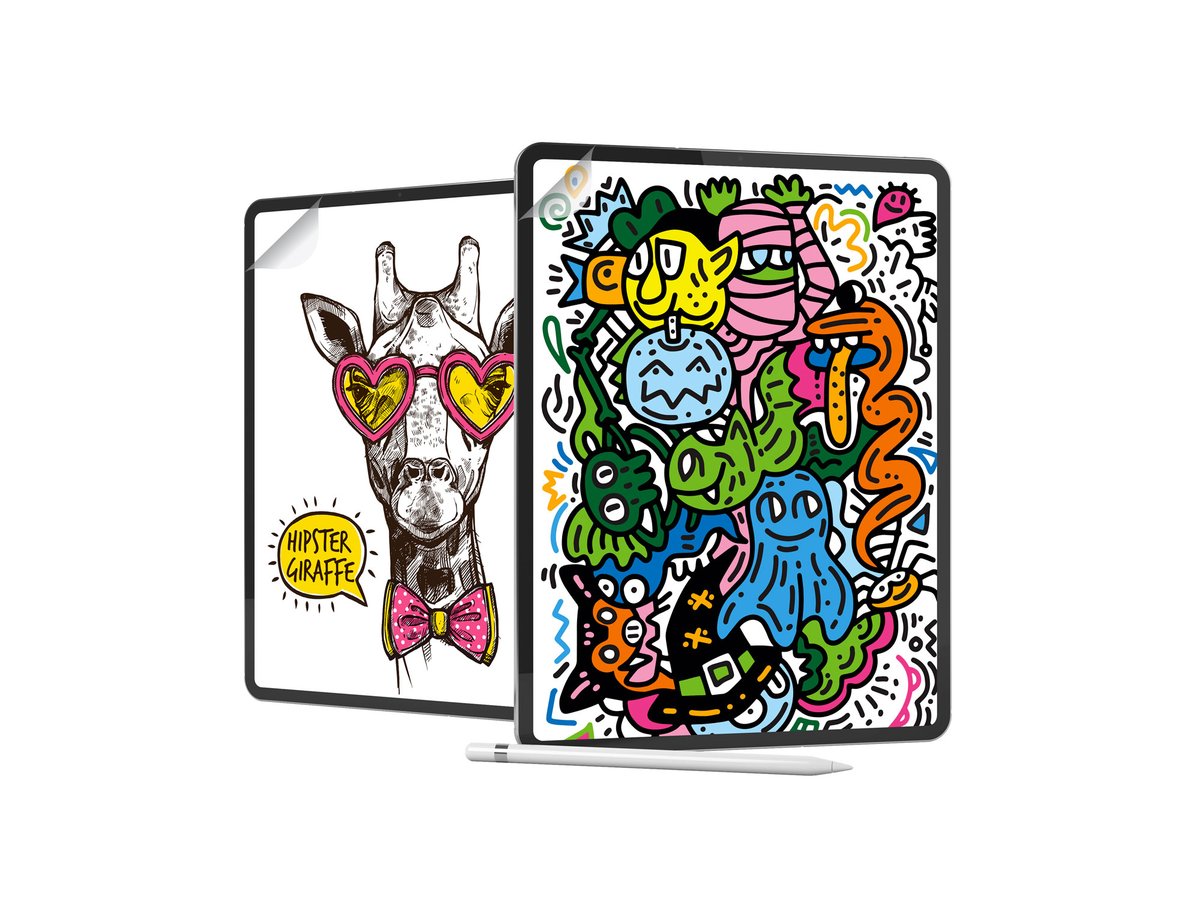 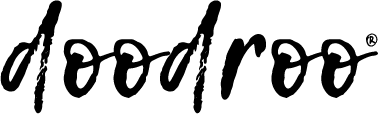 Una superficie naturale , ad alta sensibilità , veloce e reattiva ?

Sì, doodroo è la soluzione!

Impareggiabile sensazione del suono di una matita. Che tu stia scrivendo o disegnando, doodroo farà in modo che ciò accada .

Scrivere e Disegnare sul tuo iPad non è mai stato
così confortevole.
Rendi unica l’esperienza dell’apprendimento!
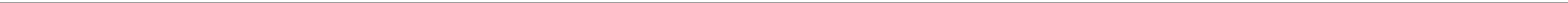 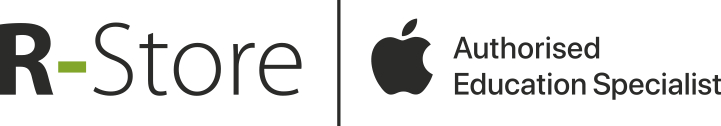 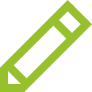 [Speaker Notes: Benvenuti. Oggi vi parlerò degli Apple Deployment Program: si tratta di programmi creati da Apple che semplificano la distribuzione e la gestione di iPad, iPhone, Mac e contenuti all’interno di un’organizzazione.]
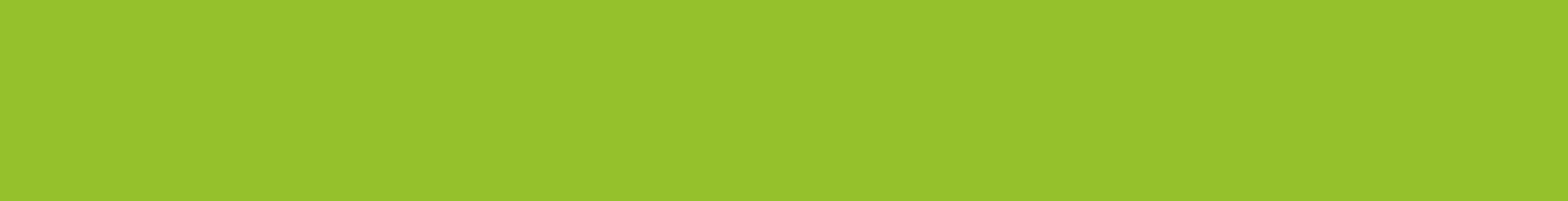 Parental Purchase Program
Prenditi cura del tuo iPad
I prodotti Apple sono costruiti e progettati per essere resistenti e performanti, ma sono sottoposti a imprevisti e incidenti come qualsiasi altro dispositivo e com e tutti noi merita tutta la tua attenzione e cura. Si merita PRIMA!

2 anni di copertura standard
2 interventi per danni accidentali (ciascuno al costo di 49€ per display e 59€ per altri danni)
Attivabile entro 90 giorni dall'acquisto del dispositivo (con contributo di attivazione di 39€)
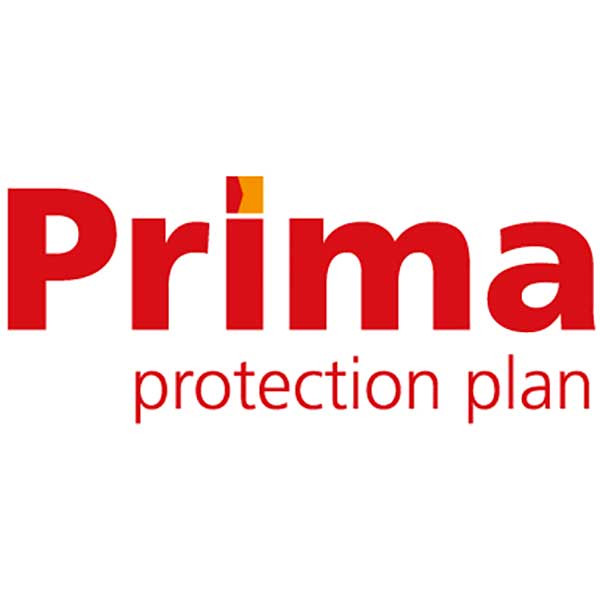 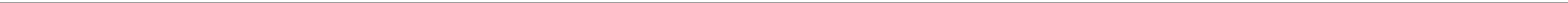 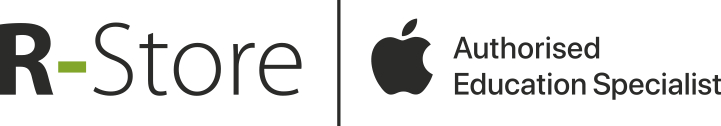 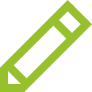 [Speaker Notes: Benvenuti. Oggi vi parlerò degli Apple Deployment Program: si tratta di programmi creati da Apple che semplificano la distribuzione e la gestione di iPad, iPhone, Mac e contenuti all’interno di un’organizzazione.]
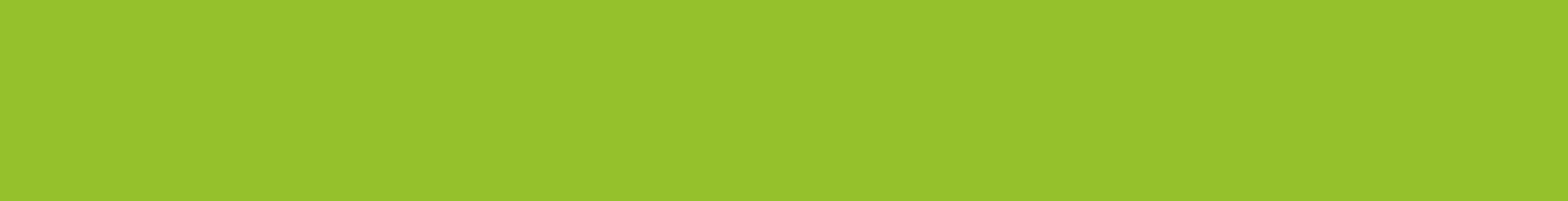 Parental Purchase Program: Kit
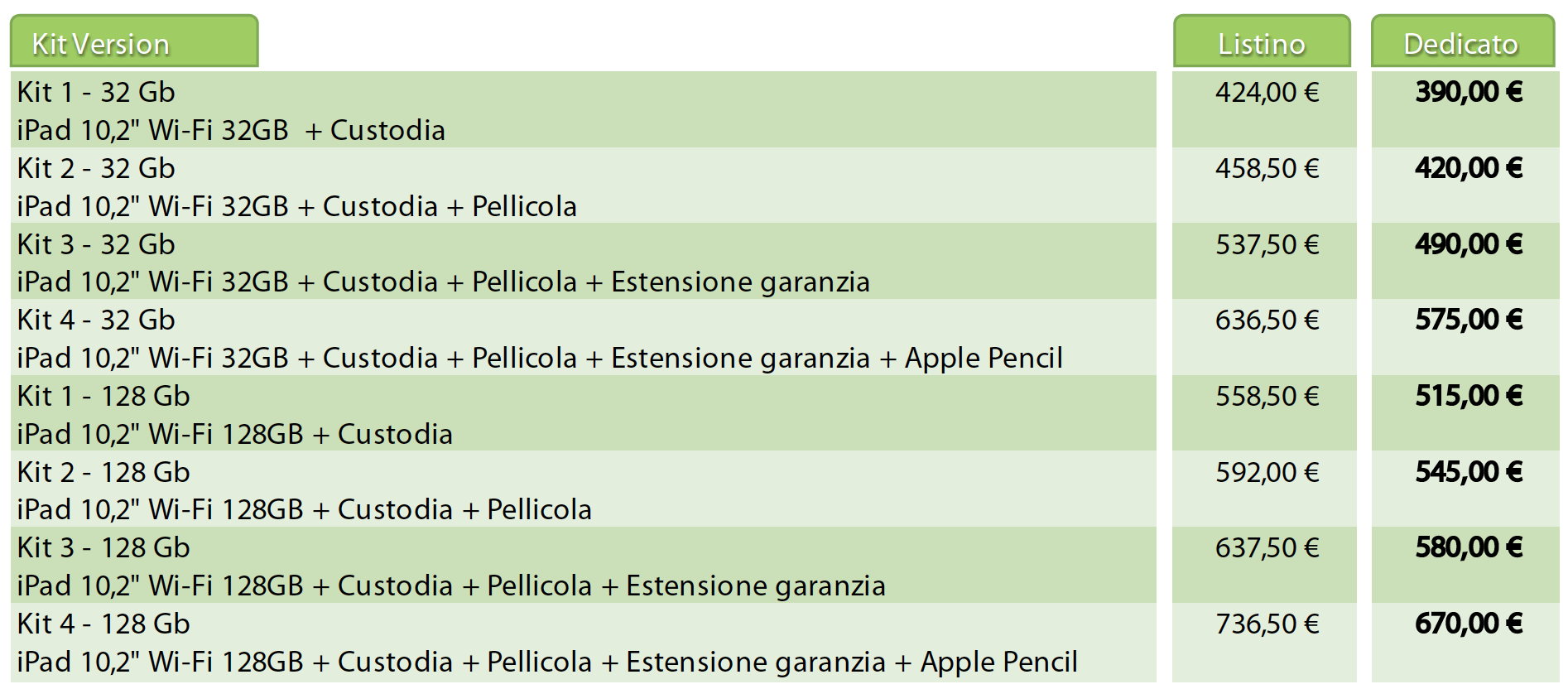 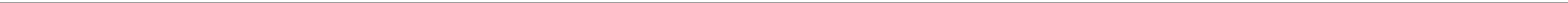 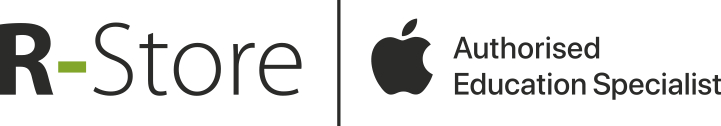 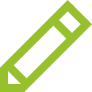 [Speaker Notes: Benvenuti. Oggi vi parlerò degli Apple Deployment Program: si tratta di programmi creati da Apple che semplificano la distribuzione e la gestione di iPad, iPhone, Mac e contenuti all’interno di un’organizzazione.]
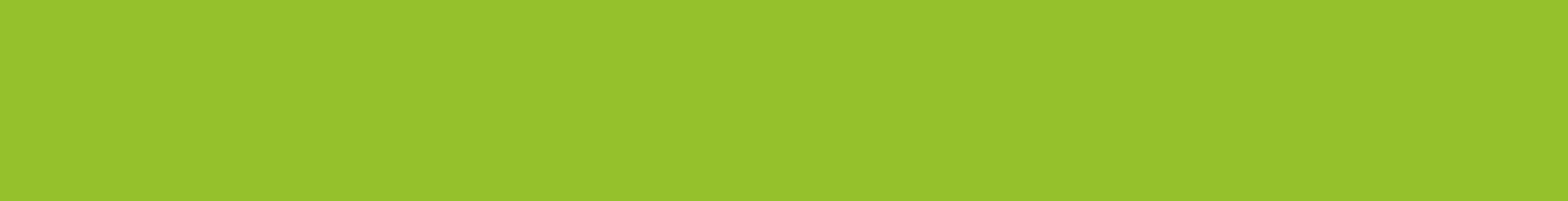 Parental Purchase Program
Modalità di acquisto
In negozio
Online*
Possibilità di pagamento:
Contanti
Assegno
Carta di credito/Bancomat
Finanziamento AGOS
Possibilità di pagamento:
Carta di credito
Paypal
Bonifico
*Possibile consegna a casa o in negozio
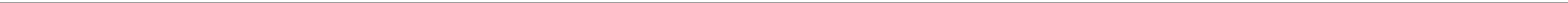 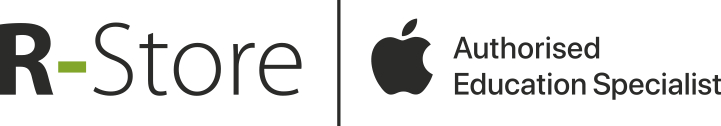 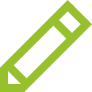 [Speaker Notes: Benvenuti. Oggi vi parlerò degli Apple Deployment Program: si tratta di programmi creati da Apple che semplificano la distribuzione e la gestione di iPad, iPhone, Mac e contenuti all’interno di un’organizzazione.]
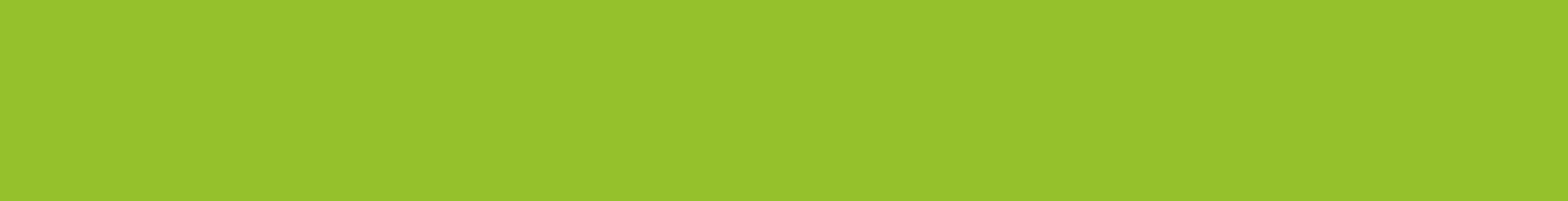 Parental Purchase Program
Antonio Vinci
Account Manager Education
phone: 392 8078865
mail: antonio.vinci@rstore.it
https://www.rstore.it/education.html
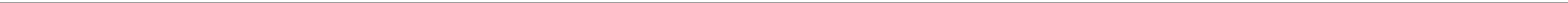 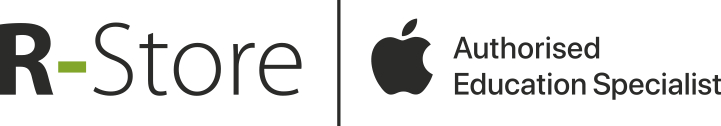 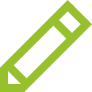 [Speaker Notes: Benvenuti. Oggi vi parlerò degli Apple Deployment Program: si tratta di programmi creati da Apple che semplificano la distribuzione e la gestione di iPad, iPhone, Mac e contenuti all’interno di un’organizzazione.]
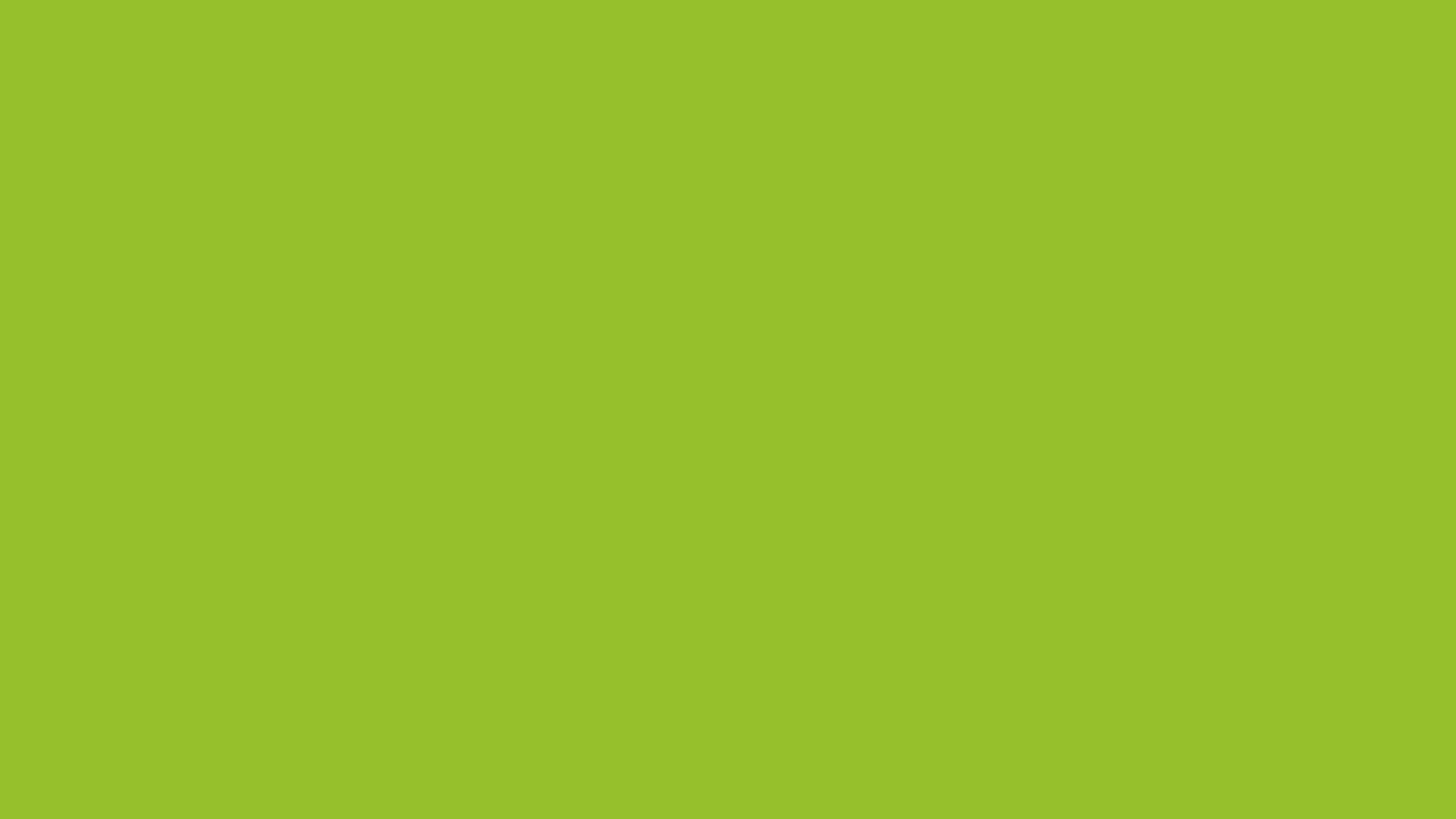 Grazie
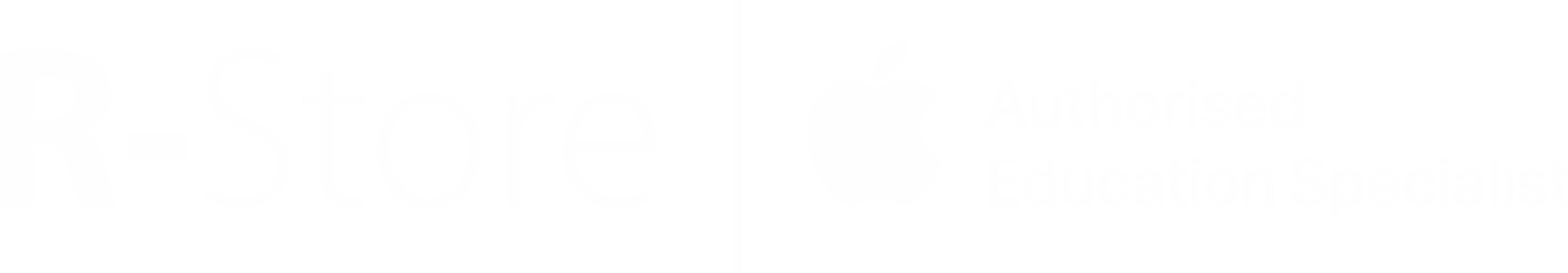